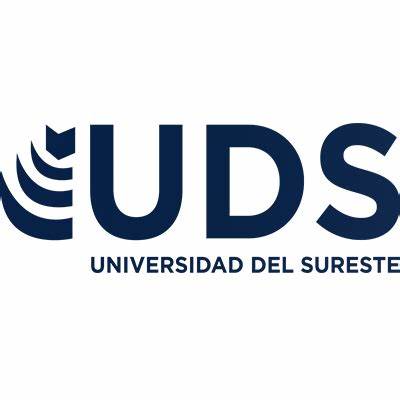 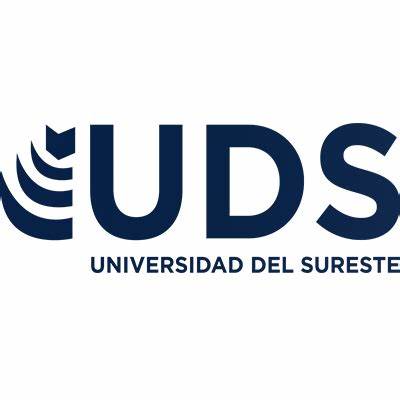 UNIVERSIDAD DEL SUR ESTE

Víctor Hugo Rodríguez Maurisio
Lic. En Derecho
Primer Cuatrimestre
Profesor: Jorge Sebastián Domínguez Torres
Tema: Examen
Fecha: 10/12/2022
INICIAR
1
2
3
ELIJE TU PREGUNTA
4
5
¿Es un conjunto de personas que habitan en un determinado lugar?
a) Grupos de personas
b) población
C) Ciudadanos
d) Reuniones
!Error¡ ! Lo siento¡
Menú
!Excelente¡
Menú
¿Es la filosofía política de que todos los ciudadanos e instituciones dentro de un país, estado o comunidad son responsables ante las mismas leyes divulgadas públicamente, incluidos los legisladores y los líderes?
a) Grupos de personas
b) población
C) El Estado de derecho
d) Reuniones
!Error¡ ! Lo siento¡
Menú
!Excelente¡
Menú
Es el estado al que pertenece una persona que ha nacidoen una nación determinada o ha sido naturalizada. Es también lacondición y carácter peculiar de los pueblos y ciudadanos de una nación.
a) Grupos de personas
b) población
C) El Estado de derecho
d) La nacionalidad
!Error¡ ! Lo siento¡
Menú
!Excelente¡
Menú
El gobierno es el conjunto de individuos e instituciones que están a cargo de la administración y  dirección de un Estado y es uno de sus elementos constitutivos, junto a la población y el territorio.Cada Estado debe poseer un gobierno que lo administre y garantice que mantenga su soberanía y autonomía, además de representarlo ante otros Estados.
Verdadero
Falso
!Error¡ ! Lo siento¡
Menú
!Excelente¡
Menú
El estado mexicano no está compuesto por su territorio, población y gobierno, con sus leyes.
Verdadero
Falso
!Error¡ ! Lo siento¡
Menú
!Excelente¡
Menú
!gracias¡
Menú